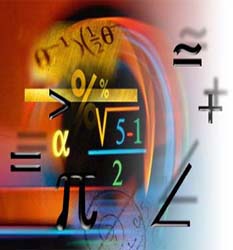 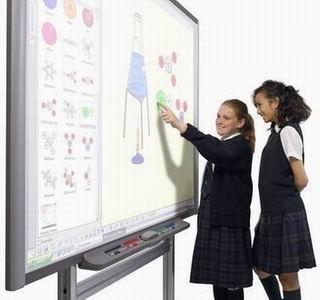 Задачі на пропорційний поділ. Золотий переріз
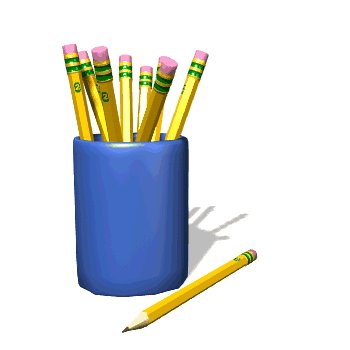 Підготувала
вчитель математики
Загальноосвітньої школи І-ІІІ ст. с. Озерці Горохівського району Волинської області
Літвін Інна Віталіївна
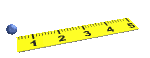 Успіх
11
“Підсумкова”
10
“Усна”
9
“Проектна”
8
“Практична”
7
“Дослідницька”
“Дослідницька”
6
“Зразкова”
5
“Проблемна”
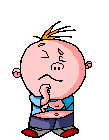 4
“Релаксаційна”
“Релаксаційна”
3
“Відповідальна”
2
“Теоретична”
“Теоретична”
1
“Діагностична”
2
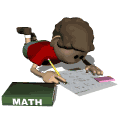 “Діагностична”
3
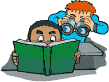 “Теоретична”
Частку двох чисел називають…
Відношення не зміниться, якщо…
Відношення двох чисел показує…
Рівність двох відношень це - …
В правильній пропорції добуток крайніх членів дорівнює…
“Відповідальна”
05.02.2018
5
“+” , якщо згодні
“-” , якщо не згодні
Відношення 27 до 9 дорівнює 3.
Добуток двох чисел називають  відношенням цих чисел.
0,7 відповідає 70%.
Залежність відстані і часу руху є обернено пропорційною величиною.
05.02.2018
6
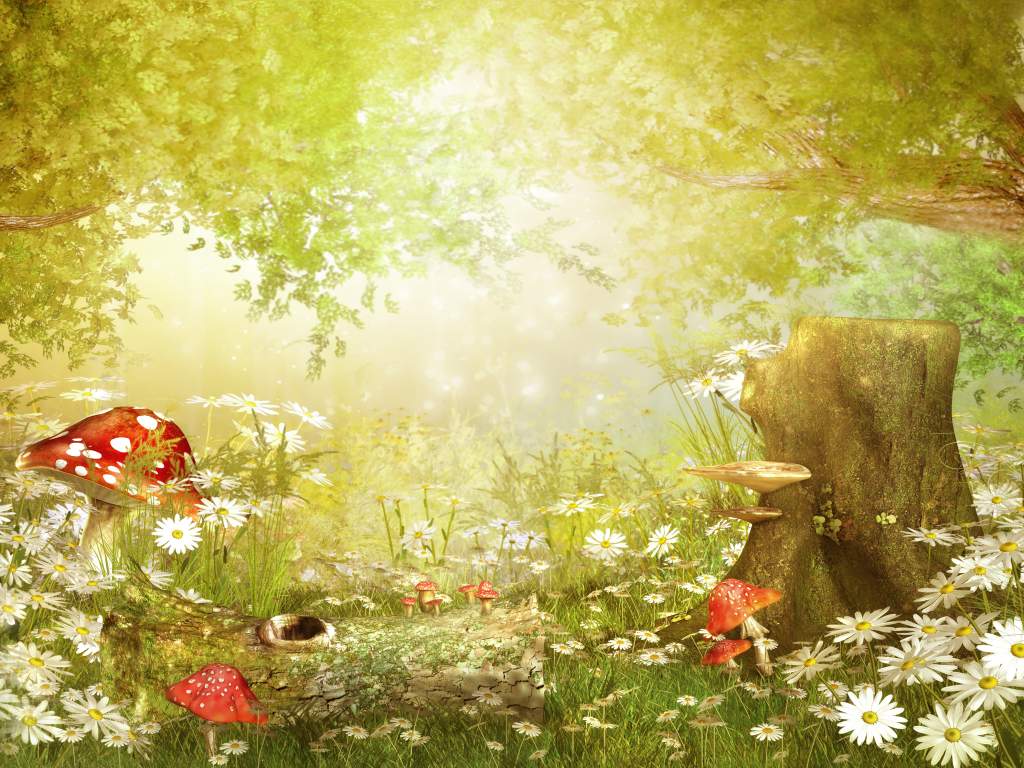 “Релаксаційна”
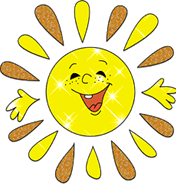 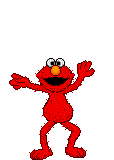 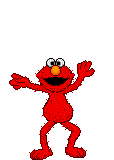 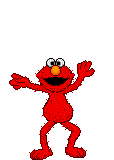 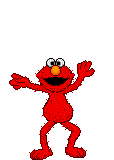 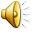 “Проблемна”
Телеграма 1
___ Фермер ___ Шановні учні! Маю поле площею 80 га і хочу наступного року поділити його на дві частини у відношенні 2:3, щоб засіяти його зерновими та кукурудзою. Яку площу поля я маю відвести під кукурудзу?
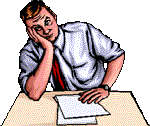 8
“Зразкова”
Телеграма 2
___ Домогосподарка ____  Потрібна порада розумних дітей. Хочу насмажити своїм малятам млинців, для яких потрібні борошно, молоко та олія у відношенні 8:5:1. Скільки треба взяти інгрідієнтів, щоб отримати 840 г?
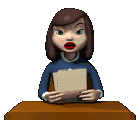 05.02.2018
9
Телеграма3
“Дослідницька”
___ Робітник ____ Як початківець на будівництві потребую допомоги у вирішенні питання: розчин складається з цементу, піску і води, які взято у відношені 1:4:2. Скільки мені треба взяти цементу, піску і води, щоб одержати 14 кг розчину?
05.02.2018
10
“Практична”
05.02.2018
11
“Проектна”
Жива природа
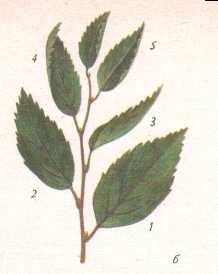 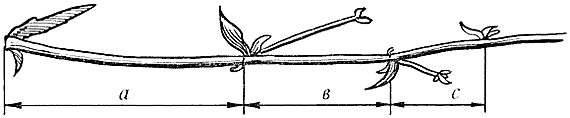 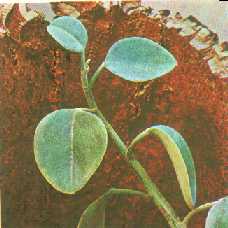 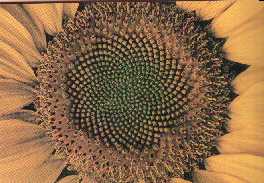 12
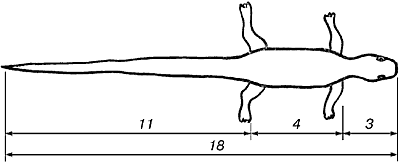 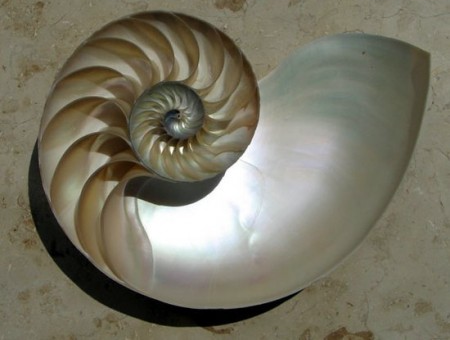 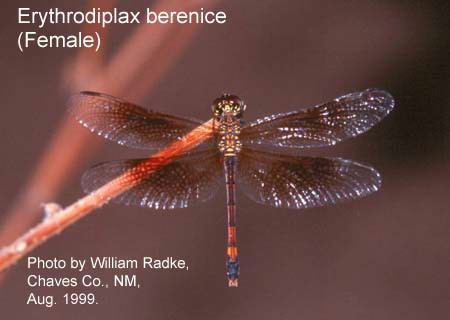 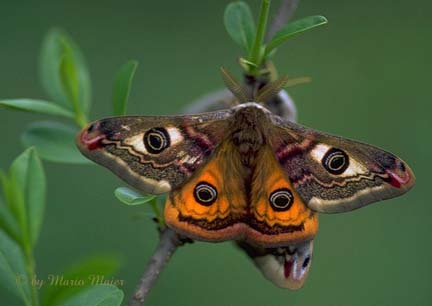 05.02.2018
13
Мистецтво
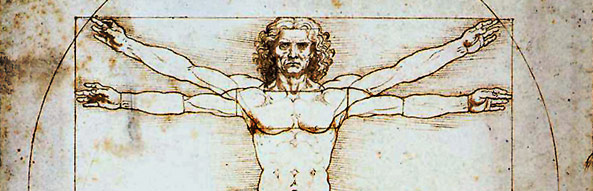 14
Мона Ліза
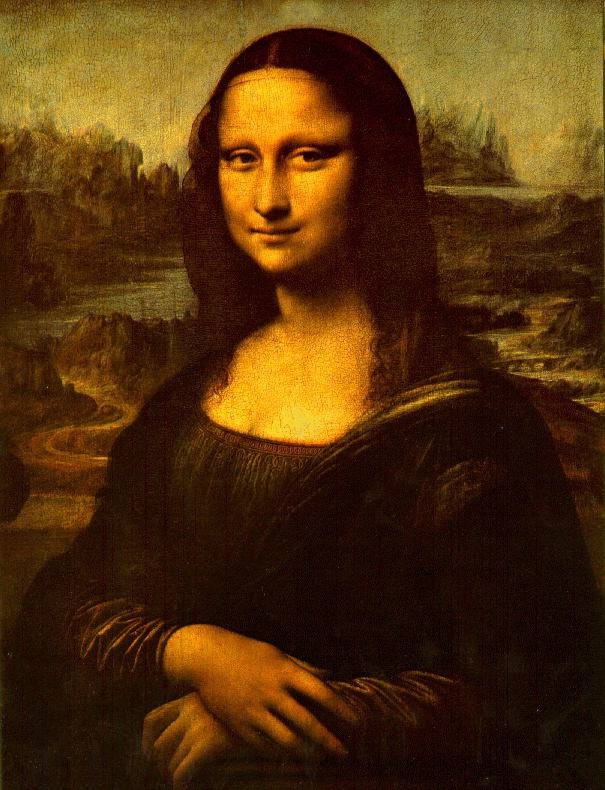 05.02.2018
15
Архітектура
Єгипетські піраміди
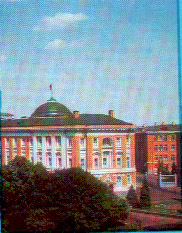 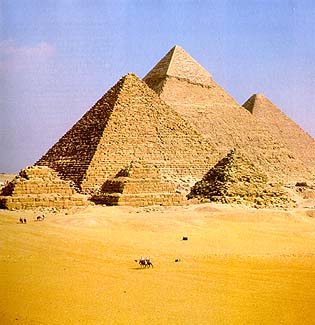 Музей гармонії
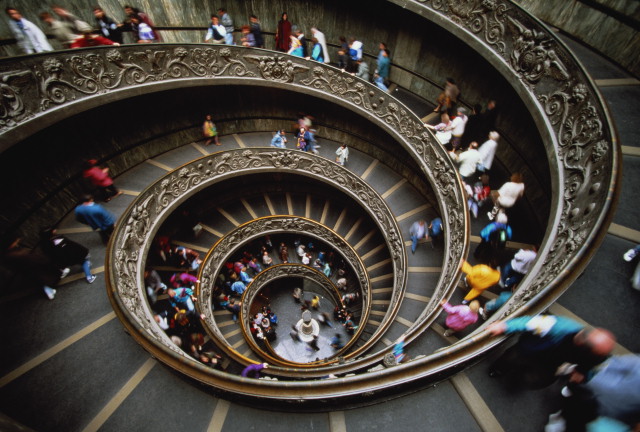 Покровський собор
 у Москві
Парфенон
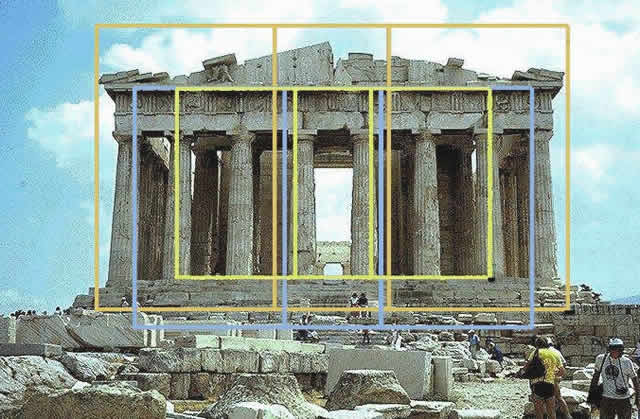 Будівля Сенату
 в Москві
16
“Усна”
№ 757. Поділіть число 30 на частини, пропорційні числам 1 і 2.

№ 756. Поділіть число 50 на частини, пропорційні числам 2 і 3.
05.02.2018
17
“Підсумкова”
Визначіть свій настрій
(за допомогою смайлика)
05.02.2018
18
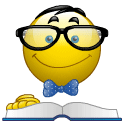 ДЯКУЮ!